NEXT LEVEL LOCAL TACTICS
DANA DITOMASO
CEO, KICK POINT
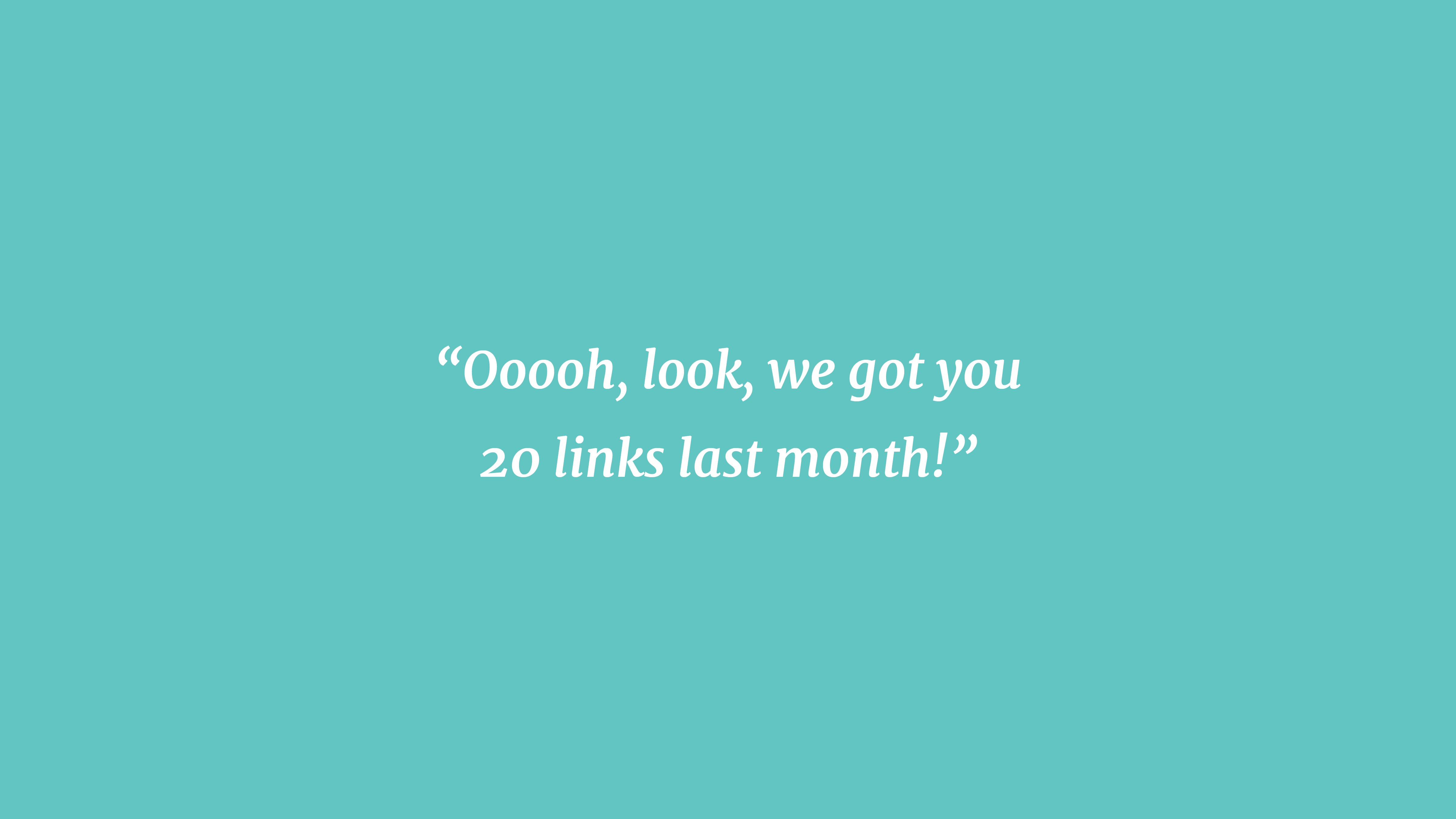 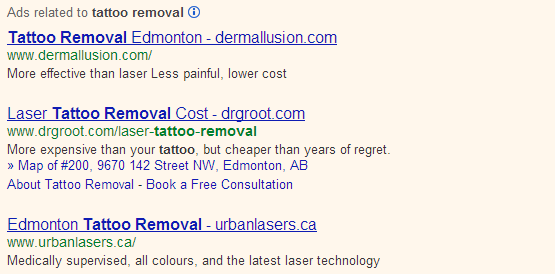